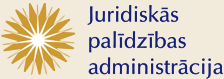 Valsts  kompensācija 
cietušajiem
1
Normatīvie akti
Eiropas Padomes direktīva 2004/80/EK par kompensāciju noziegumos cietušajiem: visas dalībvalstis nodrošina, ka to tiesību normās ir paredzēta tāda to teritorijā izdarītos tīšos, vardarbīgos noziegumos cietušajiem izmaksājamo kompensāciju sistēma, kura garantē taisnīgu un samērīgu kompensāciju cietušajiem;
Eiropas Parlamenta un Padomes 2011.gada 5.aprīļa direktīvas 2011/36/ES par cilvēku tirdzniecības novēršanu un apkarošanu un cietušo aizsardzību, un ar kuru aizstāj Padomes Pamatlēmumu 2002/629/TI: cilvēku tirdzniecībā cietušajiem jānodrošina piekļuve pastāvošajām shēmām, kas paredz kompensācijas ar nodomu veiktos vardarbīgos noziegumos cietušajiem;
Likums “Par valsts kompensāciju cietušajiem” (stājies spēkā 2006.gada 20.jūnijā, pēdējie grozījumi stājās spēkā 2013.gada 1.janvārī).
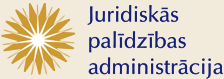 Kam ir tiesības saņemt valsts kompensāciju?
Tiesības uz valsts kompensāciju ir cietušajiem – fiziskajām personām, kuras Kriminālprocesa likumā noteiktajā kārtībā ir atzītas par cietušajiem, un  kurām ar tīšu noziedzīgu nodarījumu radīts kaitējums - fiziskas ciešanas, mantisks zaudējums vai morāls aizskārums. 

 		Tiesības uz valsts kompensāciju ir, ja tīša noziedzīga nodarījuma rezultātā: 
1) iestājusies personas nāve;
2) cietušajam nodarīti smagi vai vidēja smaguma miesas bojājumi;
3) aizskarta cietušā tikumība vai dzimumneaizskaramība;
4) cietušais ir cilvēku tirdzniecības upuris;
5) cietušais inficēts ar cilvēka imūndeficīta vīrusu, B vai C hepatītu.
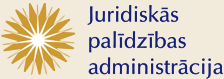 3
Valsts kompensācijas iesniegšanas termiņš
Valsts kompensācijas pieprasījumu Juridiskās palīdzības administrācijai iesniedz gada laikā pēc dienas, kad persona atzīta par cietušo vai ir uzzinājusi par faktiem, kas šai personai dod tiesības to darīt.

		Piemēram,
		ja persona atzīta par cietušo 2013.gada 26.septembrī, valsts kompensācijas pieprasījumu Juridiskās palīdzības administrācijai jāiesniedz līdz 2014.gada 27.septembrim.
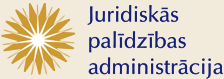 4
Kas nepieciešams valsts kompensācijas saņemšanai?
Jāiesniedz aizpildīta valsts kompensācijas pieprasījuma veidlapa, kuru var saņemt:
Juridiskās palīdzības administrācijā;
pie procesa virzītāja;
Juridiskās palīdzības administrācijas interneta mājas lapā www.jpa.gov.lv.
		Informāciju par veidlapas aizpildīšanu var saņemt Juridiskās palīdzības administrācijā, zvanot uz bezmaksas informatīvo tālruni 80001801. 
		Aizpildīto veidlapu un tai pievienotos dokumentus var iesniegt personīgi Juridiskās palīdzības administrācijā, nosūtīt pa pastu vai arī nosūtīt elektroniski sagatavotu dokumentu, parakstītu ar drošu elektronisko parakstu un laika zīmogu.
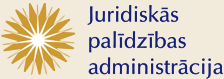 5
Valsts kompensācijas pieprasījumam pievienojamie dokumenti
Ja kriminālprocesā nav pieņemts galīgais nolēmums cietušais valsts kompensācijas pieprasījumam pievieno kriminālprocesa virzītāja izziņu;
	Ja kriminālprocess ir pabeigts vai stājies spēkā procesa virzītāja lēmums par kriminālprocesa izbeigšanu personu nereabilitējošu apstākļu dēļ, cietušais valsts kompensācijas pieprasījumam pievieno spēkā stājušos galīgo kriminālprocesa virzītāja nolēmumu. 
		Ja tiesas spriedumā vai procesa virzītāja galīgajā nolēmumā cietušajam kriminālprocesuālajā vai civilprocesuālajā kārtībā noteiktais atlīdzinājums par noziedzīga nodarījuma rezultātā radīto kaitējumu nav izpildīts vai izpildīts nepilnīgi, kriminālprocesa virzītāja galīgajam nolēmumam pievieno izpildu dokumenta kopiju.
6
Valsts kompensācijas pieprasījuma izskatīšanas shēma
Valsts kompensācijas pieprasījums
Lēmums (mēneša laikā pēc kompensācijas pieprasījuma saņemšanas)
Papildu informācijas pieprasīšana no valsts kompensācijas pieprasītāja vai kriminālprocesa virzītāja 
(7 dienu laikā)
Izmaksāt valsts kompensāciju
Atteikt izmaksāt valsts kompensāciju
Informācijas saņemšana
Informācijas saņemšana
Informācija netiek iesniegta 15 dienu laikā
Informācija netiek iesniegta 15 dienu laikā
Valsts kompensācijas izmaksa mēneša laikā pēc dienas, kad pieņemts lēmums
Lēmuma apstrīdēšana Tieslietu ministrijā
Lēmuma apstrīdēšana Tieslietu ministrijā
Lēmuma pārsūdzēšana Administratīvajā rajona tiesā
Lēmuma pārsūdzēšana Administratīvajā rajona tiesā
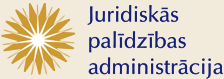 7
Valsts kompensācijas apmērs
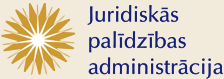 8
Valsts kompensācijas apmērs
Izmaksājamās valsts kompensācijas apmēru aprēķina, ņemot vērā minimālās mēneša darba algas apmēru, kāds noteikts brīdī, kad persona atzīta par cietušo;
Ja cietušais ir saņēmis kompensāciju par nodarīto kaitējumu no noziedzīga nodarījuma izdarītāja vai viņa vietā no citas personas, valsts kompensācijas apmēru samazina atbilstoši jau saņemtajai kompensācijai;
Valsts kompensācija tiek izmaksāta 50% apmērā no noteiktā valsts kompensācijas apmēra, ja noziedzīgais nodarījums izdarīts stipra psihiska uzbudinājuma stāvoklī, pārkāpjot nepieciešamās izstāvēšanās robežas vai personas aizturēšanas nosacījumus (kvalificēts pēc Krimināllikuma 120., 121., 122., 127., 128. vai 129.panta);
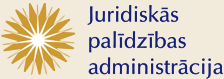 9
Valsts kompensācijas apmērs
Ja noziedzīga nodarījuma rezultātā vienlaikus iestājušās likumā «Par valsts kompensāciju cietušajiem» minētās sekas, izmaksā vienu valsts kompensāciju atbilstoši noziedzīga nodarījuma smagākajām sekām;
Ja noziedzīga nodarījuma rezultātā iestājusies vairāku personu nāve, cietušajam izmaksā valsts kompensāciju atbilstoši to personu skaitam, kuru nāve, sakarā ar ko persona atzīta par cietušo, ir iestājusies noziedzīga nodarījuma rezultātā;
Ja noziedzīga nodarījuma rezultātā iestājusies personas nāve un kriminālprocesā par cietušajiem atzītas vairākas personas, šīm personām izmaksā valsts kompensāciju, sadalot to proporcionāli cietušo skaitam;
Ja valsts kompensācija izmaksāta un galīgajā nolēmumā konstatēts, ka noziedzīga nodarījuma rezultātā cietušajam ir iestājušās smagākas sekas, viņam izmaksā starpību starp izmaksāto un izmaksājamo valsts kompensāciju.
10
Valsts kompensāciju neizmaksā, ja:
tā pieprasīta nepamatoti;


ir nokavēts likumā «Par valsts kompensāciju cietušajiem» noteiktais tās pieprasījuma iesniegšanas termiņš, izņemot gadījumus, kad termiņš nokavēts attaisnojošu iemeslu dēļ (piemēram, personas slimība);


konstatēts, ka cietušais, to pieprasot, apzināti sniedzis nepatiesas ziņas;
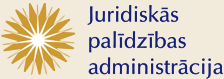 11
Valsts kompensāciju neizmaksā, ja:
cietušais ir saņēmis no noziedzīga nodarījuma izdarītāja atlīdzību, kuras apmērs pārsniedz likumā «Par valsts kompensāciju cietušajiem» paredzēto valsts kompensācijas apmēru vai ir vienāds ar to;

cietušajam nav tiesību saņemt valsts kompensāciju, ja noziedzīgs nodarījums bijis vērsts pret satiksmes drošību un cietušajam ir tiesības uz apdrošināšanas atlīdzību saskaņā ar normatīvajiem aktiem par sauszemes transportlīdzekļu īpašnieku civiltiesiskās atbildības obligāto apdrošināšanu.
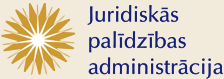 12
Valsts kompensācijas izmaksāšanas kārtība
Valsts kompensāciju izmaksā kā vienu maksājumu;

Valsts kompensāciju izmaksā mēneša laikā pēc dienas, kad pieņemts lēmums par valsts kompensācijas izmaksāšanu;

Juridiskās palīdzības administrācija valsts kompensācijas summu ieskaita valsts kompensācijas pieprasījumā norādītajā bankas kontā vai pasta norēķinu sistēmas norēķinu kontā.
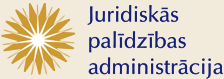 13
Bāriņtiesu ievērībai
- valsts kompensācijas pieprasījumu paraksta nepilngadīgā cietušā likumiskais pārstāvis;
- valsts kompensācija tiek izmaksāta, ja ir iestājušās likumā paredzētās sekas;
- norēķinu iestādes konts ir atvērts uz nepilngadīgā cietušā vārda.
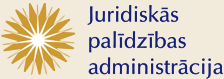 14
Statistika
Saņemtie valsts kompensācijas pieprasījumi un pieņemtie lēmumi 
2007. – 2013.
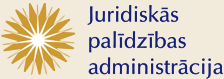 15
Kontakti
Adrese: Pils laukums 4
	Rīga, LV-1050
	
Tālrunis: 80001801, 67515273, 67515293fakss: 67514209Mājas lapa: www.jpa.gov.lv
	e-pasts: jpa@jpa.gov.lv 
	
Apmeklētāju pieņemšanas laiks:
	Pirmdien:         13.00-18.00
	Otrdien:           9.00-14.00
	Trešdien:           9.00-14.00
 	Ceturtdien:       9.00-14.00
 	  Piektdien:         8.00-12.00  
Pirmssvētku dienās       9.00-13.00
Pirmssvētku piektdienās  8.00-12.00
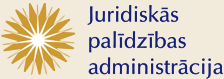 16
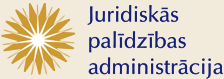 Paldies par uzmanību!
17